تماس پوست با پوست
دکتر سویل حکیمی
دانشیار تمام وقت جغرافیایی
دانشگاه عاوم پزشکی تبریز
Having early contact may also help keep babies warm and calm and improve other aspects of a baby's transition to life outside the womb.
SSC is an evidence-based holding strategy that increases parental proximity and provides a continuous interactive environment known to enhance infant physiologic stability and affective closeness within the parent–infant
SSC improves infant autonomic regulation, as evidenced by a steadier heart rate and improved respiratory status and temperature regulation compared to routine caregiving provided in an incubator.
Additional benefits of SSC include improved brain development as well as better motor and mental development.
Investigators have reported demonstrated behavioral responses, such as improved state regulation and motor modulation, immediately following even short periods of SSC.
In addition, researchers have reported biobehavioral responses to SSC, including changes in cortisol level.
رشد و بلوغ مغزی, به انتقال دهنده­های عصبی که به فشار و تحریک لمسی ملایم پاسخ می­دهند, وابسته است.
پاسخ نوزادان به تحریک پوستی در روزهای اول زندگی بیشتر از سایر روش­های تحریکی است زیرا پوست بزرگترین ارگان حسی و سیستم لمسی بوده که دارای قابلیت عملکرد می­گردد. 
تحریک زودهنگام نوزاد منجر به تغییر در رشد سلول­های مغزی شده و رفتار انطباقی را بهبود بخشیده و در نهایت باعث تکامل بهینه سنی می­شود
فواید تماس پوست با پوست
مکیدن موثرتری در اولین تغذیه
منجر به افزایش قابل توجه میزان تغذیه باشیرمادر و طول مدت شیردهی میشود.
حتی تماس کوتاه مدت 20-15 دقیقه ای طی ساعت اول تولد مفید بوده است در حالی که حتی 20 دقیقه جدایی در طول ساعت اول میتواند زیان آور باشد.
Over 820 000 children's lives could be saved every year among children under 5 years, and 20 000 annual deaths from breast cancer if all children 0–23 months were optimally breastfed.
 Breastfeeding improves IQ, school attendance.
Improving child development and reducing health costs through breastfeeding results in economic gains for individual families as well as at the national level.
Short term Benefits
Breastfeeding might also protect against deaths in high-income countries. breastfeeding was associated with a 36% reduction in sudden infant deaths.
58%  decrease in necrotising enterocolitis, in all settings.
About half of all diarrhoea episodes  and a third of respiratory infections would be avoided by breastfeeding. 
Protection against hospital admissions due to these disorders is even greater: breastfeeding could prevent 72% of admissions for diarrhoea and 57% of those for respiratory infections
Our reviews suggest important protection against otitis media in children younger than 2 years of age, mostly from high-income settings, but inconclusive findings for older children.
  no clear evidence of protection against allergic disorders, no association with eczema or food allergies and some evidence of protection against allergic rhinitis in children younger than 5 years.
breastfeeding was associated with a 68% reduction   in malocclusions. Most studies were  restricted to young children with deciduous teeth, but malocclusion in this age group is a risk factor for malocclusion in permanent (adult) teeth.
 However, breastfeeding for longer than 12 months and nocturnal feeding were associated with 2–3-times increases in dental caries in deciduous teeth, possibly due to  inadequate oral hygiene after feeding.
Attained weight and length at about 6 months did not differ, but there was a small reduction in body-mass index (BMI) or bodyweight for length in children whose mothers received the breastfeeding promotion intervention  compared with those whose mothers did not receive the  promotion intervention .
Long-term effects in children:
breastfeeding were associated with a 26% reduction of overweight or obesity.
For the incidence of type 2 diabetes, the pooled results indicate a 35% reduction.
 The direction and magnitude of the association with diabetes are consistent with findings for over weight. An earlier review of six studies indicated a possible protective effect against type 1 diabetes.
Breastfeeding was consistently associated with higher performance in intelligence tests in children and adolescents.
Effect on mother
Evidence exists of a robust inverse association between breastfeeding and breast cancer . The largest individual-level analysis on this topic included about Each 12-month increase in lifetime breast feeding was associated with a reduction of 4·3% .
more rapid maternal weight loss
The role of breastfeeding in birth spacing is well recognised.
.مزایای تماس پوست با پوست مادر و نوزاد پس از تولد
ارتباط تنگاتنگ تماس پوست با پوست مادر تغذیه با شیر مادر
اهمیت این دو به طور مستقل 
حتی ا گر مادر قصد شیردهی ندارد، مادر و نوزاد باید از این تماس اولیه بهره مند شوند. مادر و نوزاد پس از تولد نباید از هم جدا شوند بلکه باید بطور مداوم همراه هم باشند و نوزاد مجاز باشد به محض آمادگی، پستان مادر را بگیرد مگر به دلیل پزشکی غیر قابل اجتناب.
برقراری تماس پوستی مادر و نوزاد به شروع موفق تغذیه انحصاری با شیرمادر کمک می کند. مادر و شیرخوار را آرام می کند و ضربان قلب و تنفس شیرخوار را ثبات میبخشد و نوزاد را گرم نگه میدارد.
عملکرد فیزیولوژیک
سلامت جسمی
افزایش دمای زیر بغلی و پوستی نوزادان 
بهبود تطابق متابولیکی 
 ثبات قند خون 
 اصلاح سریع تر اسیدیته خون 
موجب تحکیم پیوند عاطفی BONDING بین مادر و نوزاد میشود.
Bondingاهمیت
زمان شروعBonding 
اولین نگاه و تماس مستقیم مادر با نوزاد، دیدن ، زمان.
کیفیت بهتر مراقبت از نوزاد با Bonding 
مراقبت از نوزاد دل پذیرتر و مطلوب تر 
شیردهی و مادری کردن و تربیت فرزند با موفقیت بیشتری توام گردیده و احتمال سوء رفتار با کودک کاهش می یابد 
تسریع روند رشد جسمی، ارتقاء تکامل و شکوفایی استعدادهای بالقوه کودک میگردد
تماس پوست با پوست باعث
تاثیر مثبت بر پیوند عاطفی مادر و نوزاد در روزهای اول تولد 
حرف زدن بیشتر مادر با نوزاد  
گریه کمتر 
کاهش اضطراب و کاهش مصرف انرژی 
افزایش علائم آمادگی نوزادی  برای شیر خوردن مثل حرکات دهان و زبان و مکیدن( شروع به مکیدن پستان نماید.
کمک و نه اجبار نوزاد برای شیر خوردن  
کلونیزاسیون روده شیرخوار را با باکتری طبیعی روده مادر فراهم می کند زیرا مادر اولین کسی است که کودک را در کنار خود دارد نه پرستار، پزشک یا شخص دیگری که ممکن است سبب کلونیزاسیون باکتریهای آنها در بدن نوزاد شود.
مزایای شر وع تغذیه با شیرمادر در ساعت اول تولد
آغوز یا کلستروم برای نوزاد بسیار مغذی است. نیاز غذائی نوزاد در هنگام تولد خیلی کم و مقدار آغوز برای تامین نیازهای او کافی است. حجم معده نوزاد در روز اول حدود cc 5-7  است و متوسط دریافت شیر در هر نوبت تغذیه معموال 10- 2cc و کافی است. حجم معده نوزاد در روز سوم به 22-27 cc می رسد.
هر چه سن نوزاد بیشتر شود حجم معده بزرگتر شده و تولید شیر نیز با تغذیه مکرر شیرخوار از هر دو پستان افزایش می یابد. آغوز سرشار از عوامل حفاظتی و ایمنی بخش بوده و اولین ایمن سازی نوزاد محسوب میشود بطوری که او را در برابر بسیاری از بیماریها حفاظت کرده و به تنظیم سیستم ایمنی در حال تکامل نوزاد کمک می کند. فاکتورهای رشد موجود در آغوز به تکامل و عملکرد موثر روده نوزاد کمک می کند و ورود میکروارگانیسمها و آلرژنها را به بدن او مشکل میسازد. آغوز سرشار از ویتامین A است که برای حفاظت از چشم و کاهش عفونتها اهمیت دارد و با تحریک عمل دفع، به پیشگیری از زردی نوزاد کمک می کند.
به تولید شیر کافی برای تغذیه بعدی و پیشگیری از بروز هیپو گلیسمی کمک می کند. رفلکس مکیدن نوزاد را که طی یک ساعت اول تولد بسیار قوی است تحریک نموده و به انقباض رحم، خروج جفت و کاهش خونریزی مادر کمک می کند. امکان تماس پوست با پوست مادر و نوزاد را فراهم می کند و گرمای مورد نیاز نوزاد را بویژه برای نوزادان نارس و کم وزن تامین می کند. برای نوزادان کم وزن که احتمال مرگ و میر بیشتری دارند مفیدتر است. این نوزادان به هنگام تولد به حمایت بیشتری برای خوب مکیدن نیاز دارند.
با توجه به اهمیت برقراري به موقع تماس پوست با پوست مادر و نوزاد و شروع تغذیه با شیر مادر در ساعت اول تولد که اقدام چهارم از اقدامات 10 گانه بیمارستان هاي دوستدار کودك است، وزارت بهداشت مصمم است در این دستورالمل مراقبت ساعت اول را در تمام بیمارستان هاي دوستدار کودك کشور و براي همه نوزادان ترم سالم که با سن داخل رحمی 37 هفته و بالاتر به دنیا می آیند به اجرا درآورد.
لازم است کلیه اعضاي تیم پزشکی عهده دار مراقبت از مادر و نوزاد در ساعت اول تولد، دوره آموزش تغذیه با شیر مادر( پزشکان 36 ساعته و سایر اعضا20 ساعته)، دوره آموزشی مراقبت ساعت اول تولد/ مشاوره شیردهی و احیاي نوزاد را گذرانده باشند. نکته بسیار مهم این که آموزش به مادر در دوران بارداري در زمینه تغذیه با شیر مادر و مراقبت از نوزاد نقش بسیار مهمی در موفقیت شروع شیر دهی و تداوم آن دارد. این آموزش ها سبب همکاري بیشتر مادر و تسهیل اجراي مفاد دستور عمل خواهد بود.
زایمان طبیعی
قبل از انجام زایمان، حداقل چند دقیقه در مورد اهمیت و چگونگی "تماس پوست با پوست مادر و نوزاد بلافاصله پس از تولد و شروع تغذیه با شیرمادردر ساعت اول تولد نوزاد" با مادر گفتگو شود. 
2 .شرایط زیر در اتاق زایمان فراهم باشد: دماي اتاق زایمان 28 -25 درجه سانتیگراد و بدون کوران، نور اتاق ملایم تا هیچ نوري مانع تماس مستقیم چشم با چشم مادر و نوزاد نشود، محیط اطراف مادر آرام باشد و سر و صدا و شلوغی آرامش مادر را به هم نزند. 
3 .مادر از لباس جلو باز استفاده کند تا برقراري تماس پوست با پوست مادر و نوزاد و تغذیه نوزاد با شیر مادر براحتی انجام شود.
4.در اتاق زایمان، مادر از آزادي عمل کافی جهت تحرك، خوردن و آشامیدن و حفظ محرمیت و داشتن همراه آموزش دیده برخوردار باشد . 
 5.از شست و شوي پستان اجتناب شود.  تا بوي ترشحات غدد اطراف نوك پستان مادر که جلب کننده نوزاد بطرف پستان است حفظ شود. 
6 .حتی الامکان از اقدامات تهاجمی مانند Stimulation ،Induction و وصل کردن سرم اجتناب شود و از انجام اپیزیاتومی و زایمان در وضعیت لیتوتومی به طور روتین پرهیز گردد. در صورت انجام اپیزیاتومی و یا نیاز به ترمیم پرینه، همزمان با ترمیم آن از برقراري تماس پوست با پوست مادر و نوزاد اطمینان حاصل شود.
در زایمان طبیعی تسریع نشده به شرط آنکه نوزاد رسیده باشد و بخوبی نفس کشیده و گریه نماید، بطور روتین نیازي به ساکشن دهان و بینی نیست( در زایمان تسریع شده ساکشن مورد نیاز است).
وظیفه تیم پزشکی در ساعت اول تولد:
زایمان طبیعی: 
وجود یک مامای اختصاصی جهت نظارت 
.بلافاصله پس از خروج نوزاد ، نوزاد به حالت دمر به روي شکم مادر قرار داده  شود.  خشک کردن نوزاد، سلامت نوزاد سریعا" ارزیابی کرده و نیاز به احیاء را بررسی شود
. چنانچه نوزاد سالم است و نیاز به احیا ندارد همچنان که روي شکم مادر قرار دارد به خشک کردن او ادامه شود و سر نوزاد را ترجیحا با کلاه پوشانیده شود .خشک کردن نوزاد با حوله گرم،خشک و نرم، از سر به طرف تنه و اندام ها به استثناي دست ها( از مچ به پائین ) و بدون صدمه به ورنیکس انجام شود. پس از خشک کردن حوله خیس از بدن نوزاد جدا شود چنانچه شرایط فوق دقیقا اجرا شود این نوزادان براي گرم یا خشک کردن نیاز به وارمر ندارند. در صورتی که نوزاد نیازمند احیا باشد مطابق پروتکل احیا عملیات احیاي نوزاد را انجام شود.
اجتناب از گذاردن لوله در دهان یا بینی نوزاد به منظورتخلیه محتویات معده، بدون اندیکاسیون علمی. 
بند ناف را یک دقیقه پس از تولد در 2 و 5 سانتی متري آن کلامپ بزنید و بین آن دو را با قیچی استریل قطع کنید. نیازي به استفاده از ماده ضدعفونی کننده (الکل، بتادین،...) و بانداژ نیست . 
نوزاد را همچنان که لخت است کمی به طرف بالاتر روي قفسه سینه مادر بین پستان هایش قرار دهید بطوري که چشمان او در سطح نوك پستان مادر باشد.
مادر و نوزاد را با هم بوسیله پتوي گرم، نرم، تمیز و لطیف بپوشانید تا تماس پوستی آنان ادامه یافته و گرماي بدن مادر و نوزاد حفظ شود. در این حالت اگر مادر احساس سرما می کند می توانید از وارمر استفاده کنید به شرطی که در فاصله مناسب از مادر و نوزاد و بالاي تنه مادر باشد.
منظور تماس چشمی مادر و نوزاد، سر مادر کمی بالاتر قرار گیرد( فاصله کانونی دید نوزاد 19 سانتی متر است؛ لذا با قرار گرفتن در این فاصله، قادر به مشاهده صورت مادر می باشد.) در این حالت مادر می تواند ناظر حرکات و توانائی هاي او هم باشد و به محض آمادگی نوزاد او را شیر بدهد.
مراقب باشید نوزاد در طول مدت تماس با مادر بطور مناسب نگهداري شود و سقوط نکند. 
بطور معمول نوزادان تازه متولد شده طی ساعت اول تولد پستان مادر را جستجو کرده و به دهان می گیرند. چنانچه نوزاد علائم آمادگی شروع تغذیه (حرکات سر به طرفین، باز کردن دهان، دست به دهان بردن، ملچ و ملوچ کردن و خروج بزاق از دهان) را نشان داد او را در گرفتن پستان کمک نمایید و سر وي را به پستان مادر نزدیک کنید . اگر علیرغم کمک کردن، تغذیه با شیر مادر تا یک ساعت انجام نشد، سلامت نوزاد و مشکلات احتمالی پستان مادر بررسی شود.
مراقبت هایی مانند تزریق ویتامین K و واکسن، توزین و سایر اندازه گیري ها و اقدامات غیر فوري دیگر حد اقل به بعد از اتمام اولین تغذیه با شیر مادر و یا ترجیحا پس از ساعت اول تولد موکول شود تا تداخلی در اجراي دستور عمل ایجاد نشود. 
از استحمام روتین نوزاد اجتناب کنید.
در طول دو ساعت اول پس از زایمان، مادر و نوزاد را در بلوك زایمان نگهداري نمایید و سپس بطور همزمان و همراه هم به بخش پس از زایمان منتقل شوند.
سزارین با بی حسی ناحیه اي ( اسپینال یا اپی دورال
پس از ساکشن دهان و بینی، قطع بند ناف، خشک کردن نوزاد چنانچه مادر و نوزاد از وضعیت پایداري برخوردارند به منظور تسهیل در انجام تماس چشم در چشم و پوست با پوست مادر و نوزاد و گرفتن پستان، ضمن ادامه عمل جراحی به یکی از دو روش زیر عمل شود:
نوزاد را از طرف زیر بغل یا شانه مادر یعنی از سمت متخصص هوشبري طوري در تماس پوست با پوست مادر قرار دهید که قفسه سینه نوزاد در تماس با زیر بغل و قفسه سینه مادر و دهان نوزاد در تماس با نوك پستان مادر باشد و حتی الامکان تماس چشم در چشم مادر و نوزاد انجام شود.
نوزاد را به طور مایل و دمر به روي قفسه سینه مادر بگذارید به طوري که ضمن تسهیل تماس چشم در چشم مادر و نوزاد, سر نوزاد نزدیک پستان طرف مقابل باشد و دهان نوزاد درتماس با نوك پستان مادر قرار گیرد. در دو حالت فوق وجود ماماي مسئول مراقبت از نوزاد الزامی است و مادر و نوزاد نباید تنها باشند پس از اتمام عمل جراحی، مادر و نوزاد در حالی که هر دو با لباس گرم پوشانیده شده اند به اتاق ریکاوري و سپس بخش پس از زایمان منتقل شوند و ضمن ادامه تماس پوستی، تغذیه با شیر مادر با کمک مراقب ادامه یابد. 

سایر مراقبت هاي ضروري مادر و نوزاد را مطابق آنچه که در زایمان طبیعی گفته شد اجرا شود.
سزارین با بیهوشی عمومی
در اتاق عمل بلافاصله پس از تولد و انجام ساکشن دهان و بینی و قطع بند ناف، نوزاد را در حین بررسی نیاز به احیا خشک نموده و با یک حوله خشک و گرم دیگر سر و پشت او را بپوشانید و به نحوي در پهلوي مادر قرار دهید که بند ناف نوزاد( جهت کلونیزه شدن) با پوست مادر در تماس باشد. مدت این تماس تا حد ممکن طولانی باشد. پس از اتمام عمل جراحی، مادر و نوزاد در حالی که هر دو با لباس گرم پوشانیده شده اند به اتاق ریکاوري منتقل شوند. وجود ماما جهت مراقبت از مادر و نوزاد در اتاق ریکاوري الزامی است
به محض این که مادر توانایی پاسخ گویی را پیدا کرد حتی اگر کمی خواب آلود هم باشد ضمن برقراري و ادامه تماس پوستی، اولین تغذیه با شیر مادر شروع شود.
وظیفه تیم پزشکی در بخش بعد از زایمان
پس از ورود به بخش، ضمن تداوم تماس پوستی اگر اولین تغذیه با شیر مادر در ساعت اول انجام نشده به مادر کمک نمایید تا نوزاد هر چه سریعتر با آغوز تغذیه شود.
 در موارد زایمان سزارین با بیهوشی عمومی در صورت توانایی پاسخ گویی مادر( عموما در حوالی ساعت اول) حتی اگر کمی خواب آلود هم باشد کمک نمایید تغذیه با آغوز انجام شود.
 .حمایت هاي بیشتر براي در آغوش گرفتن و به پستان گذاشتن نوزاد باید براي مادرانی که مسکن نارکوتیک گرفته اند یا سزارین شده اند و یا اولین تماسشان با نوزاد به تعویق افتاده، ارائه شود. 
تسهیلات لازم جهت ملاقات پدر و حضور همراه مادر در بخش فراهم شود.
با سپاس از توجه شما
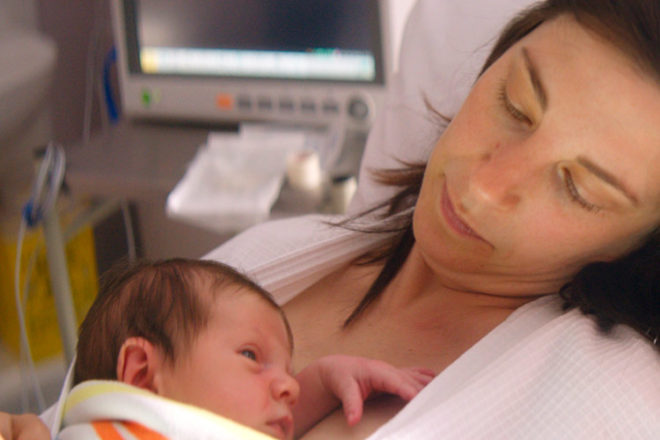